Marke 		: Een begrensd (gemarkeerd) woon-, werk- en leefgebied van een			     gemeenschap. Het gebied van de marke omvat alle gronden binnen			     die grenzen, zowel de gemeenschappelijke als die in particulier bezit. Boermarke	: Alleen de gemeenschappelijk grond, die niet verdeeld was en niet in			     particulier bezit, wordt de boermarke genoemd.Buurschap	: Alle mensen die in de marke woonden vormden een gemeenschap 			    die de buurschap genoemd.
De ‘bol’                                het ‘jagtveld’
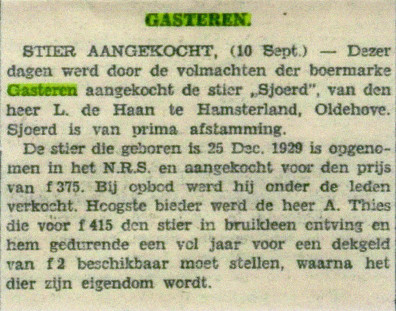 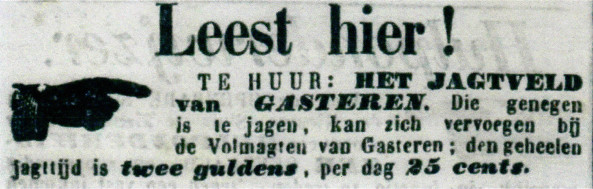 Wegenverbetering               Bepoten der ongescheiden                                                   gronden
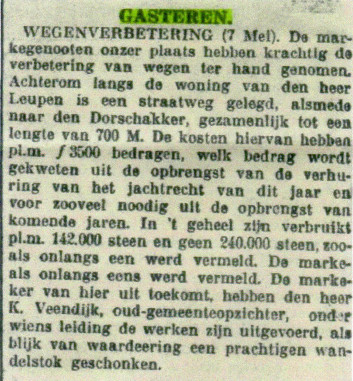 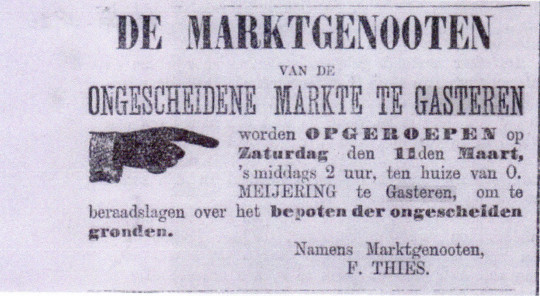 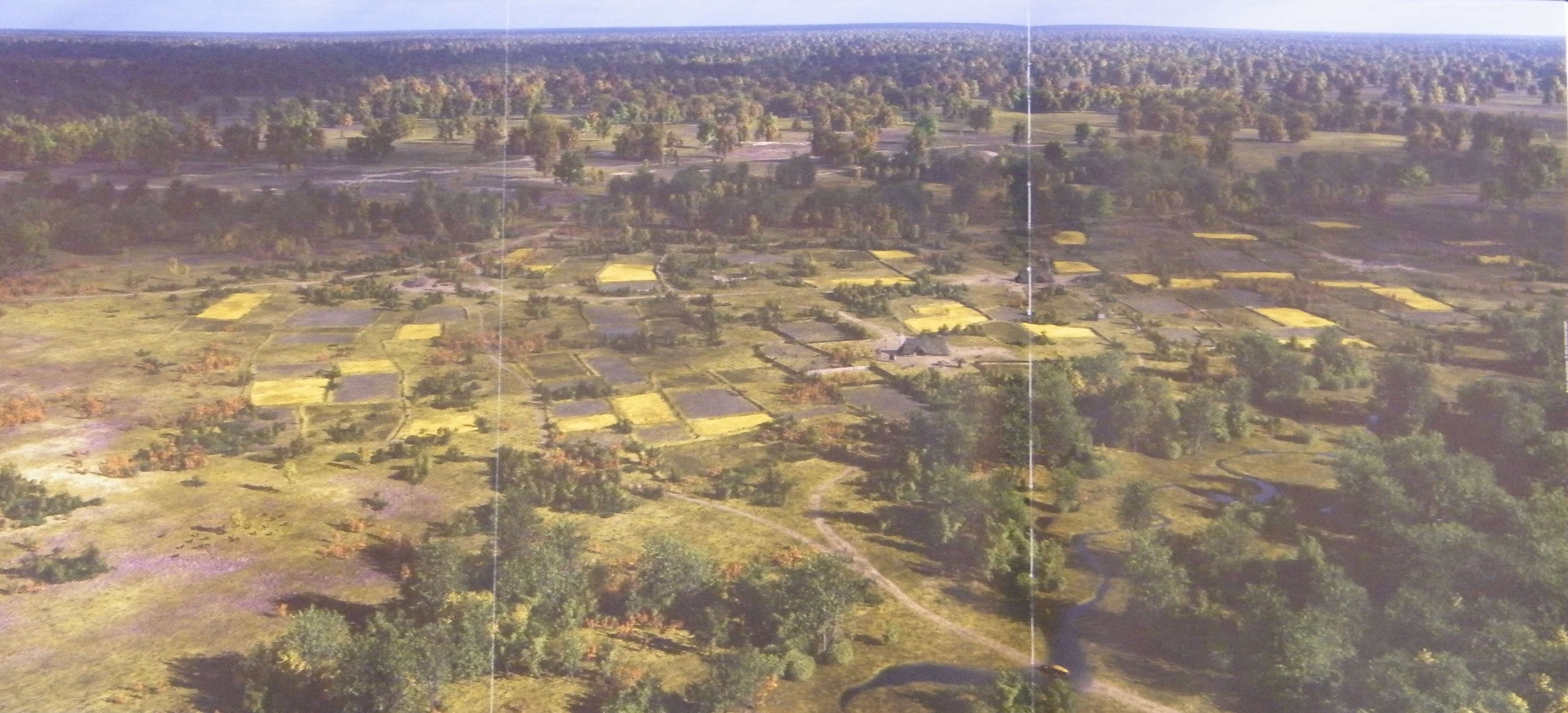 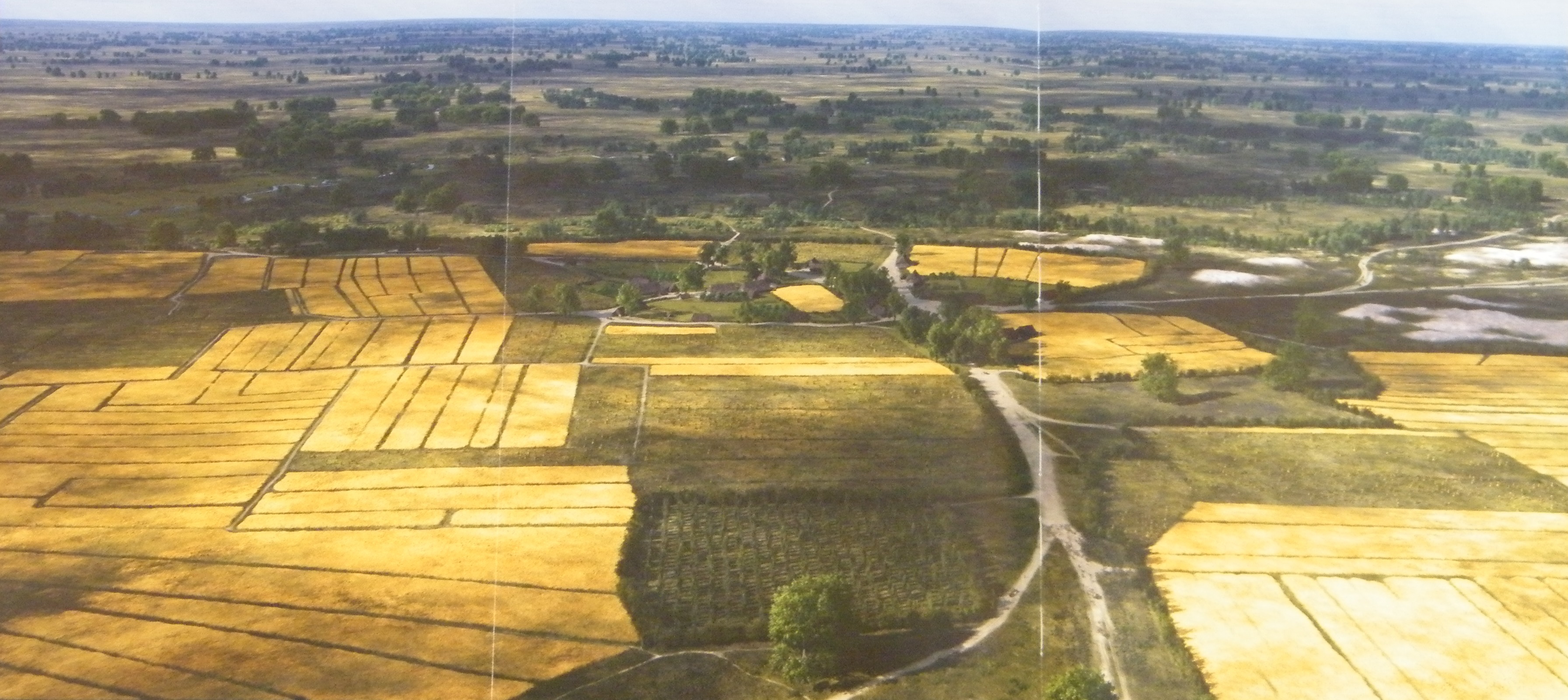 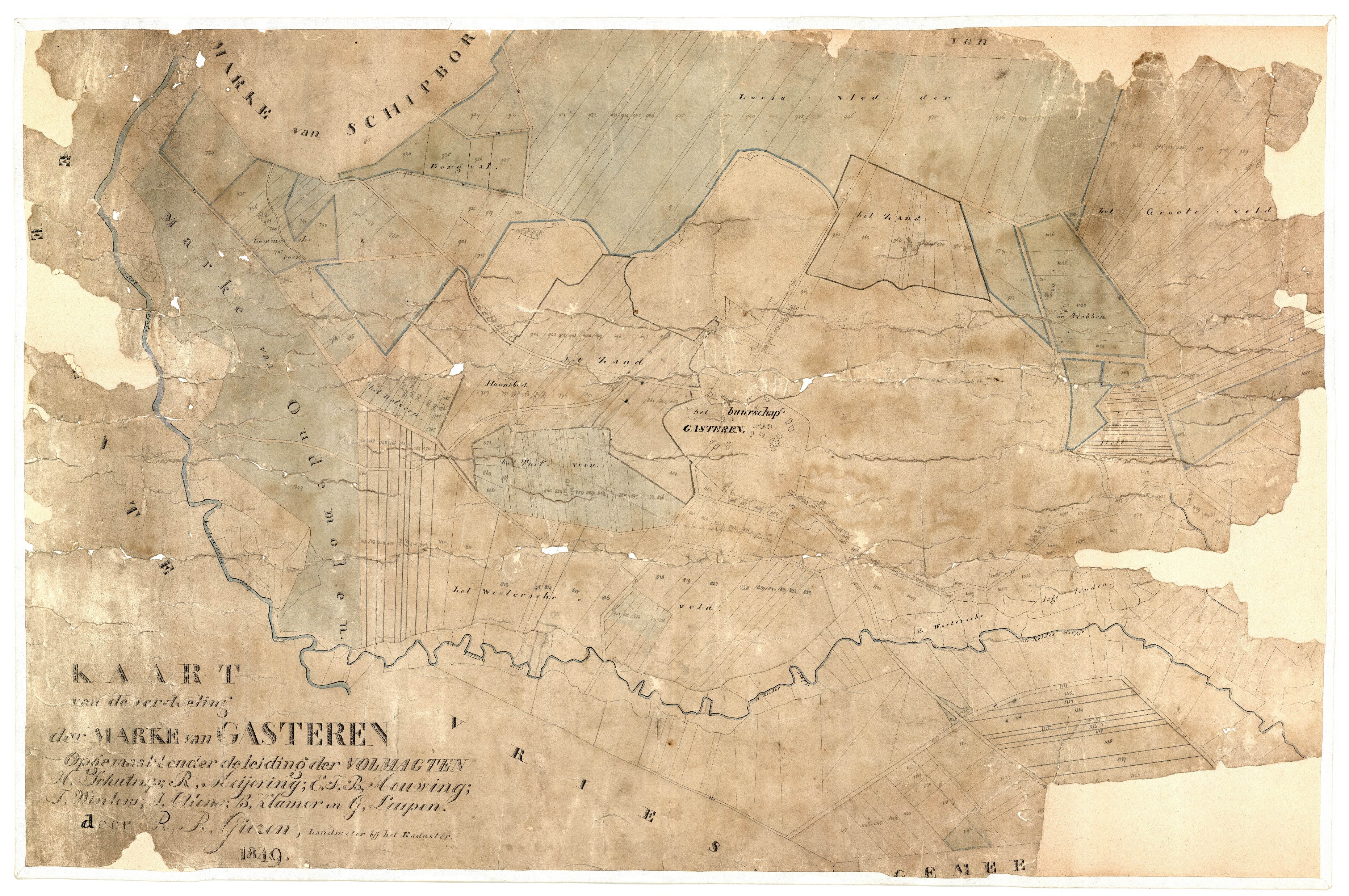 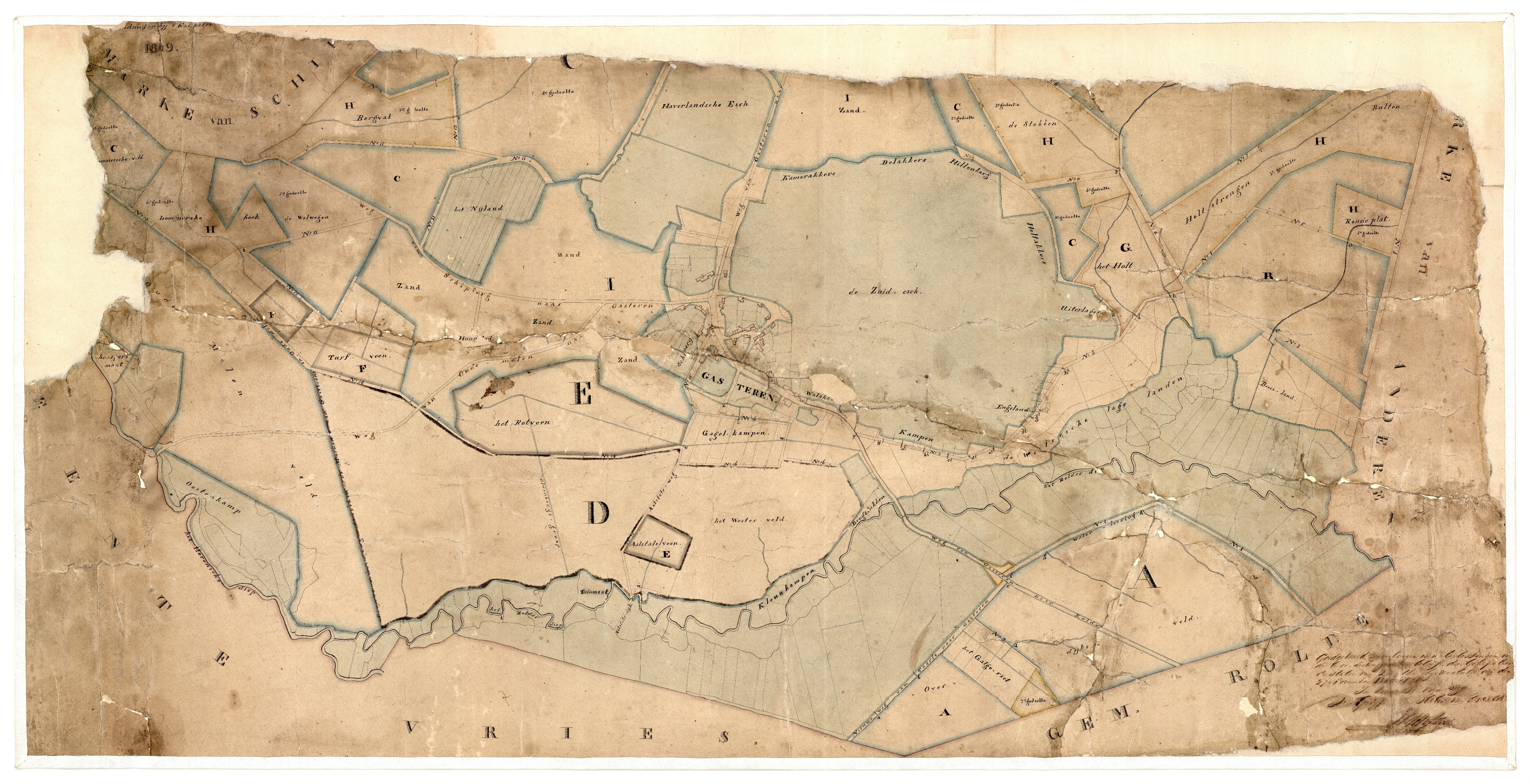 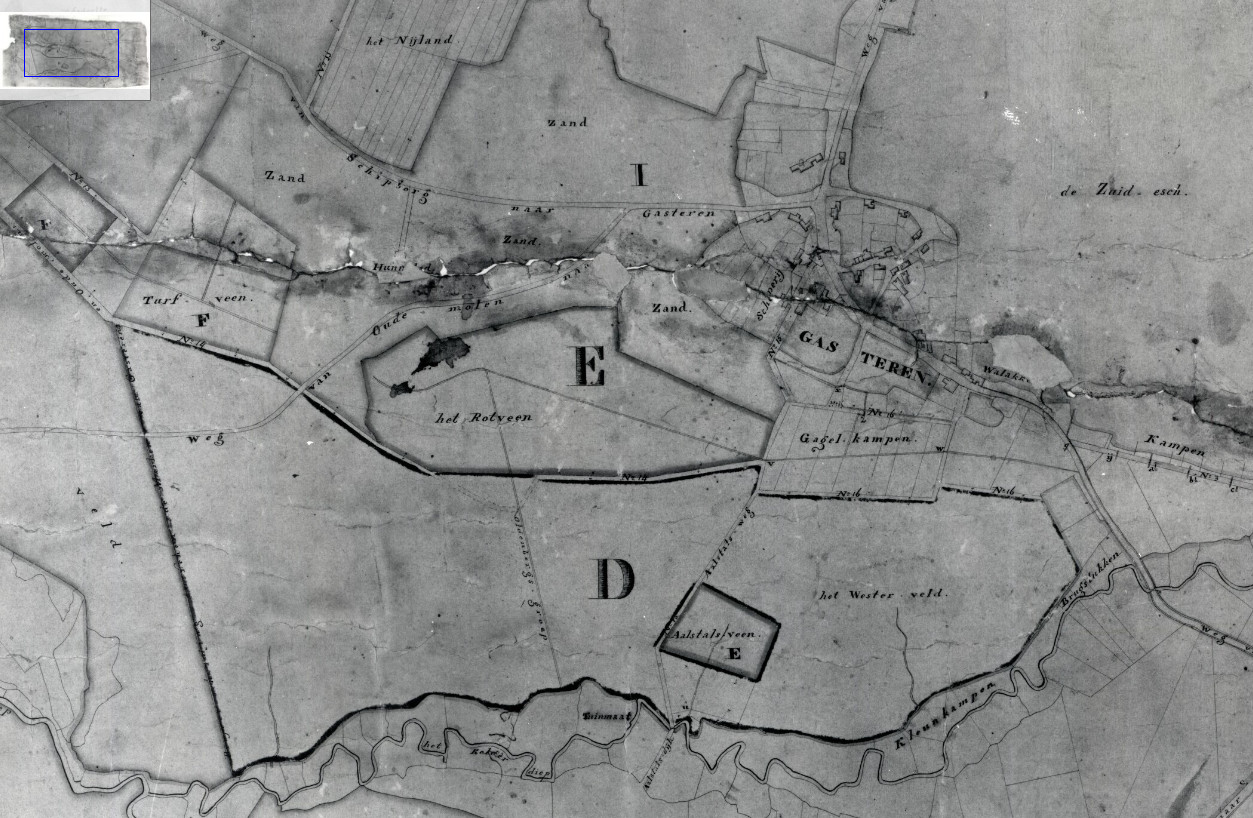 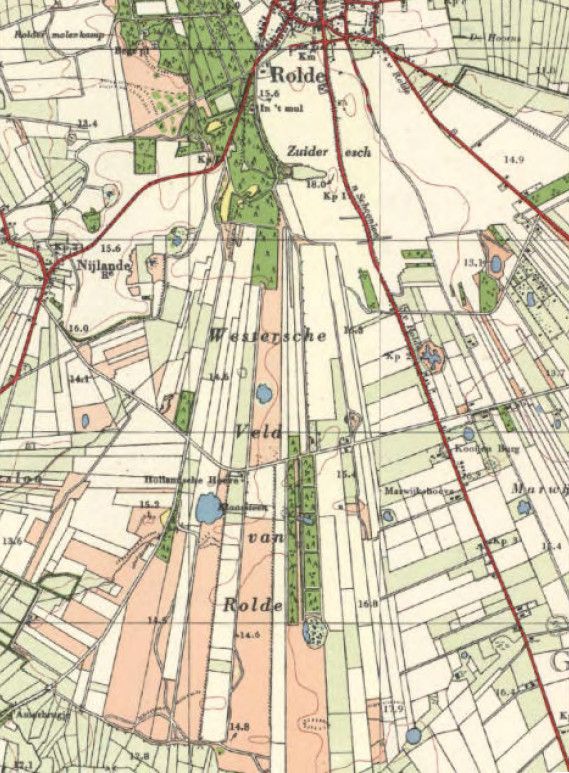 Interview met de volmachten            Harm Reinders en Harm van Rhee
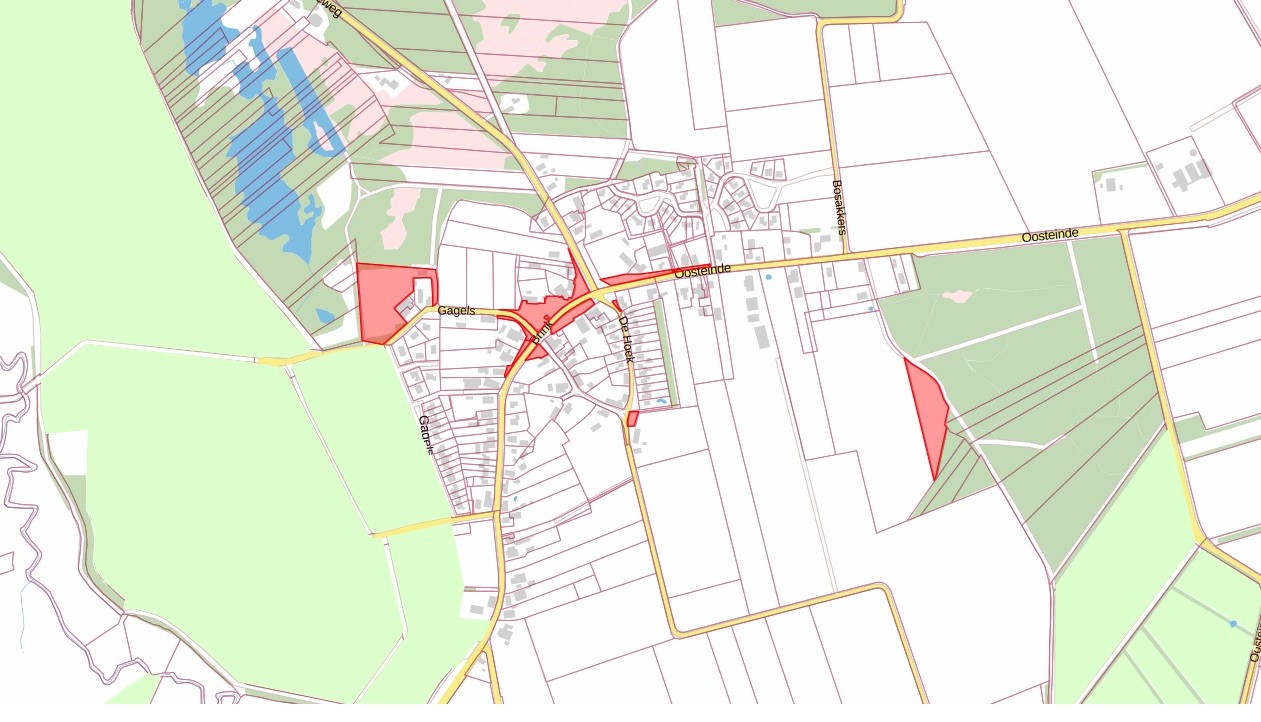 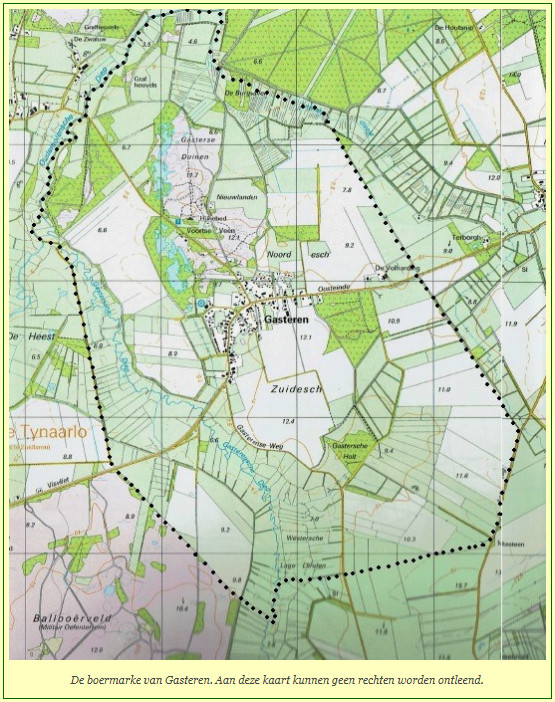 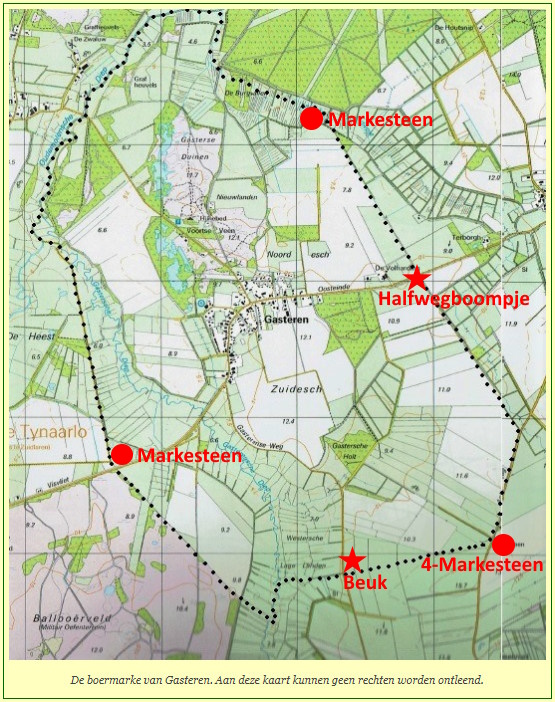 Toen leverde de jacht nog wat op
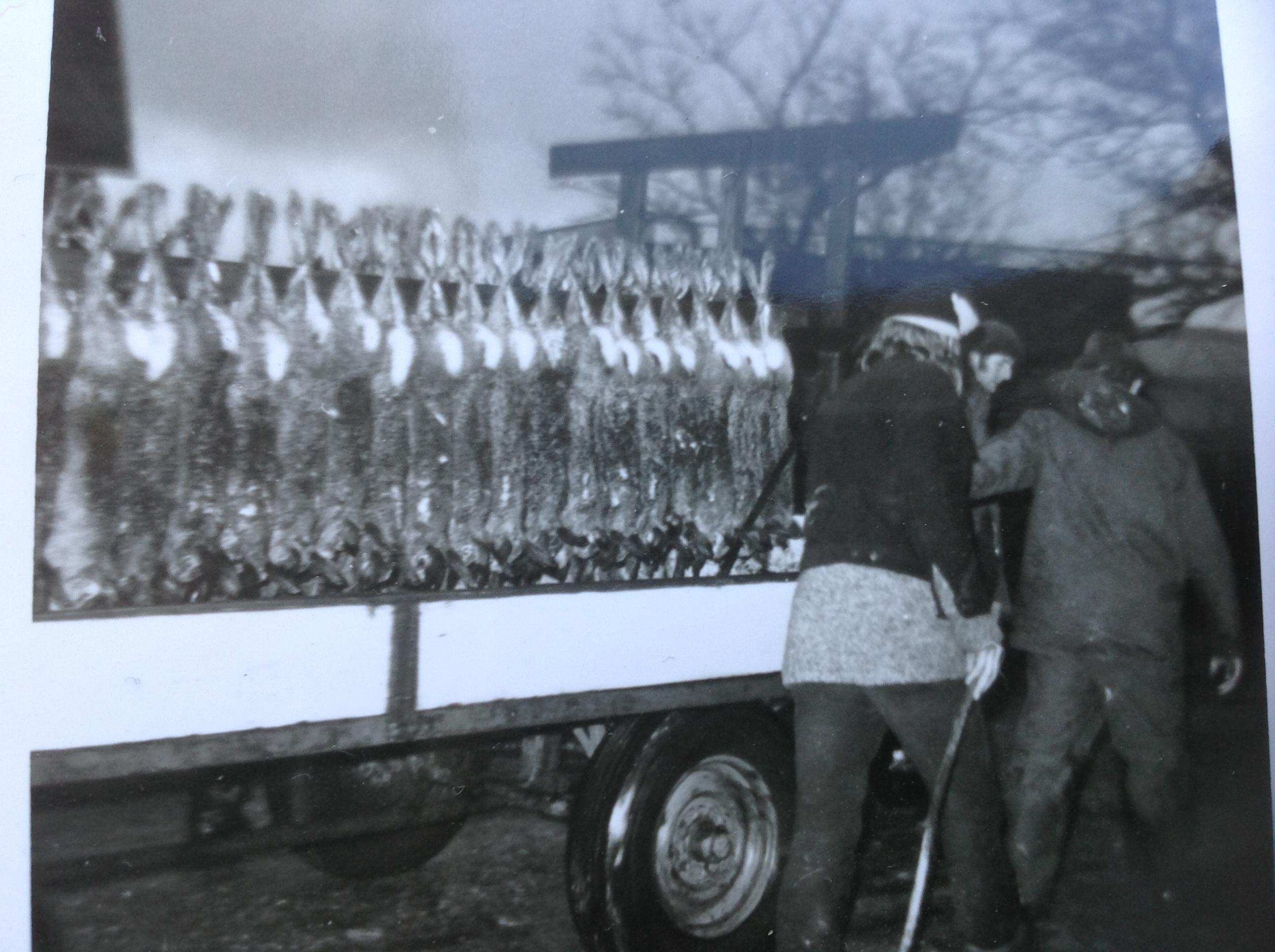 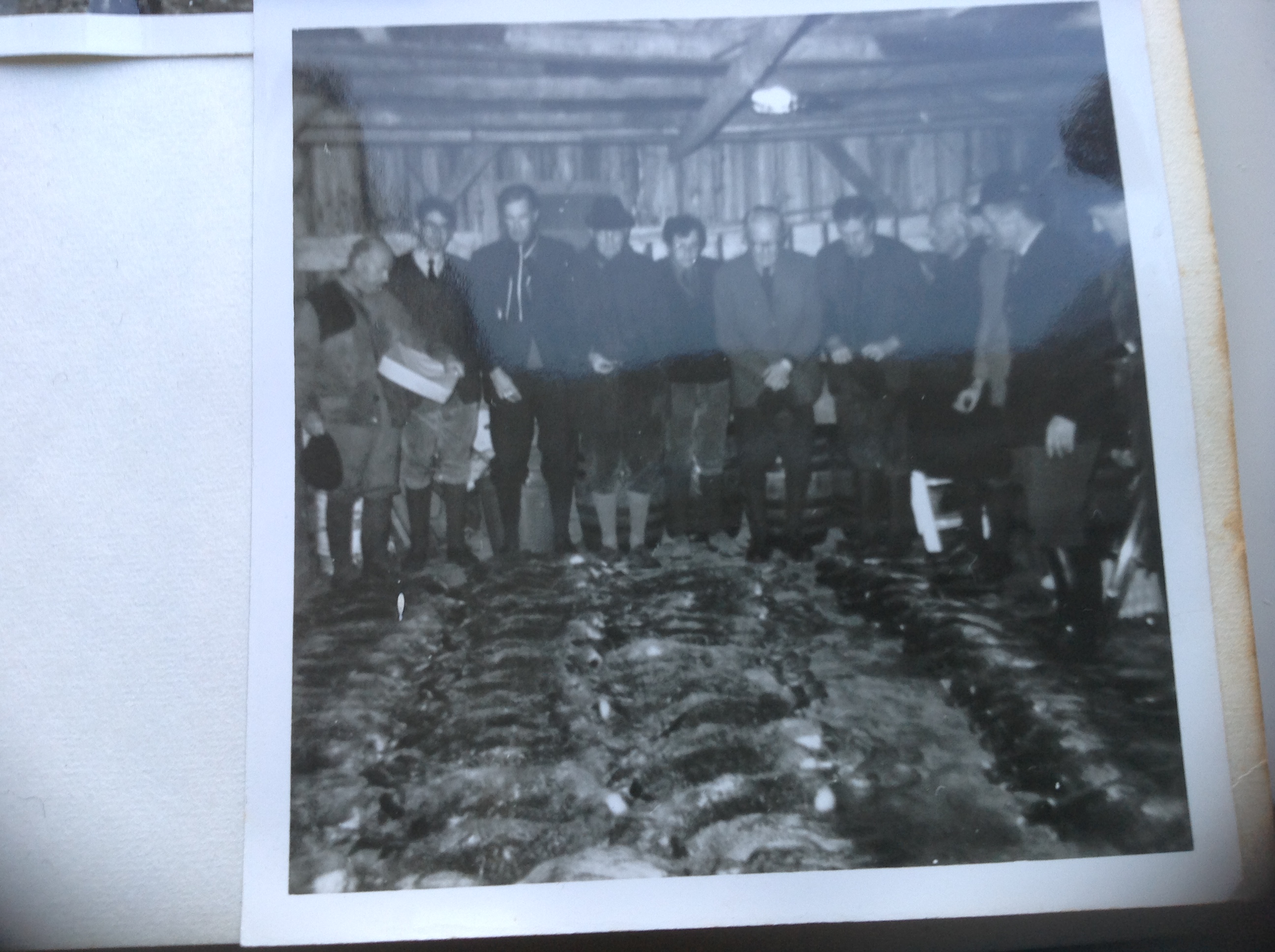 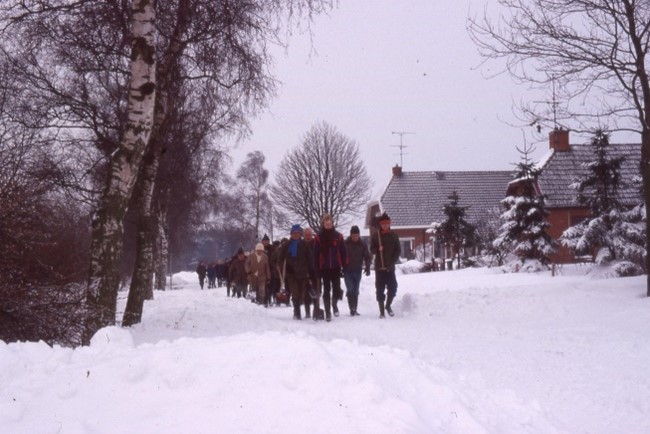 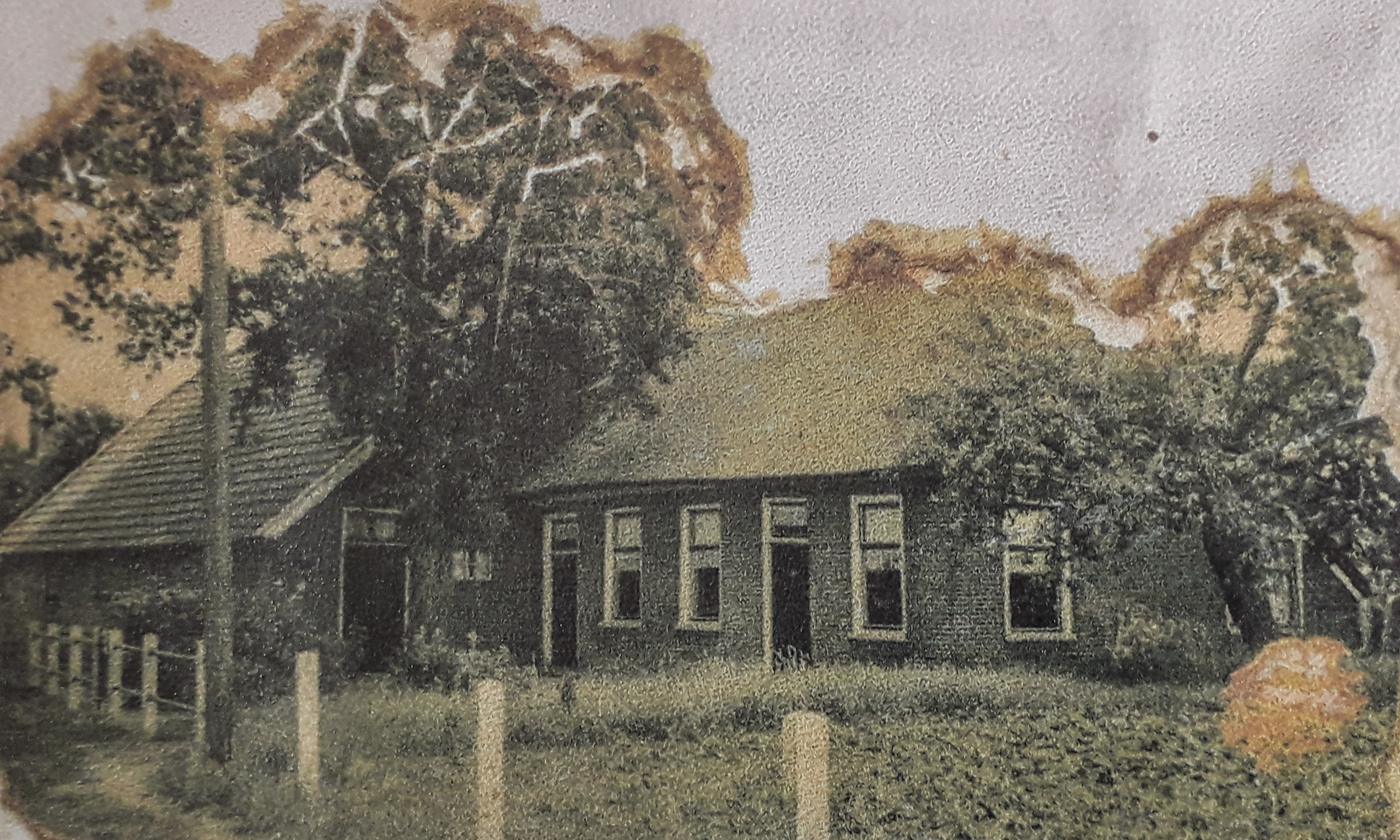 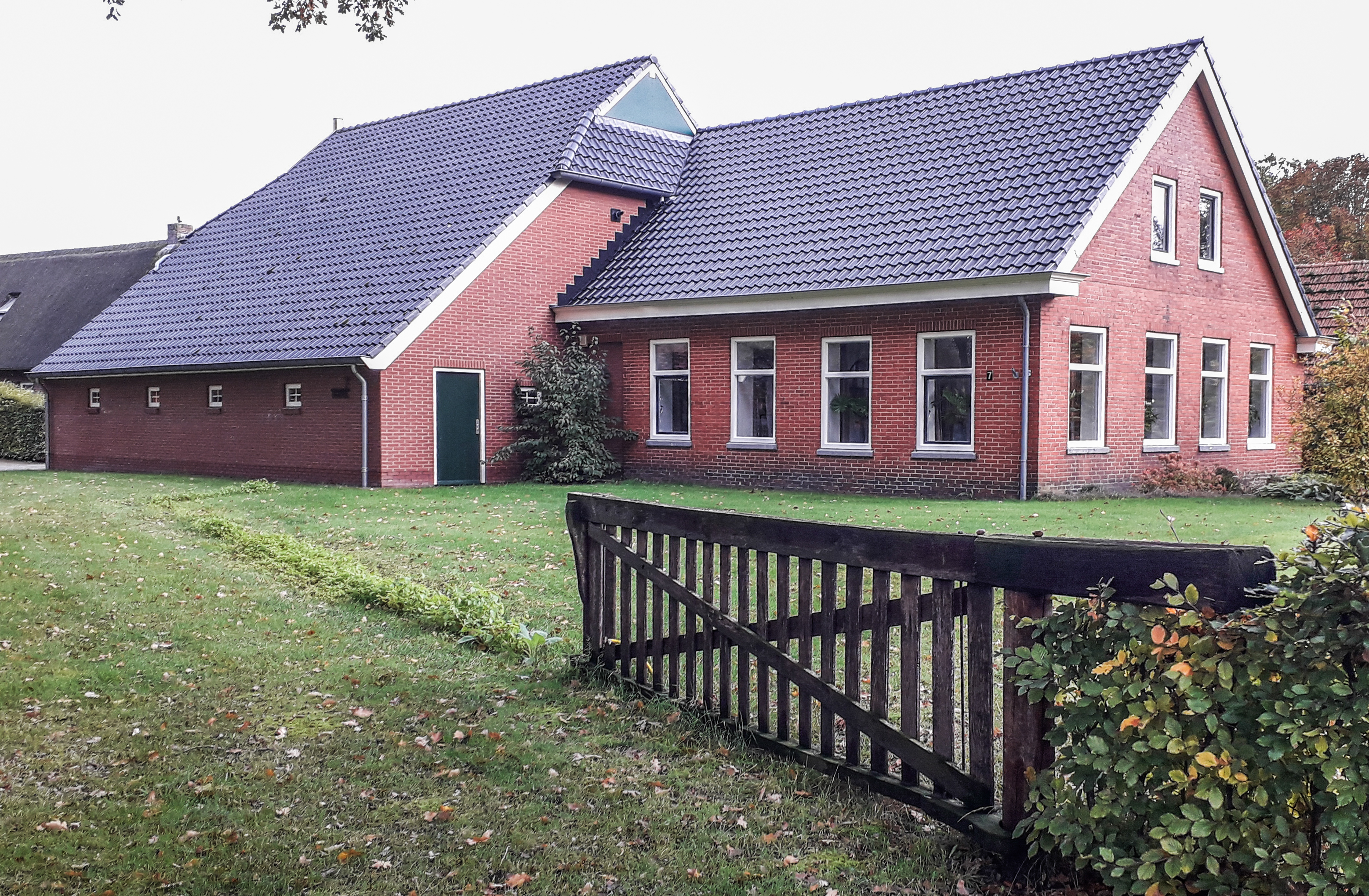